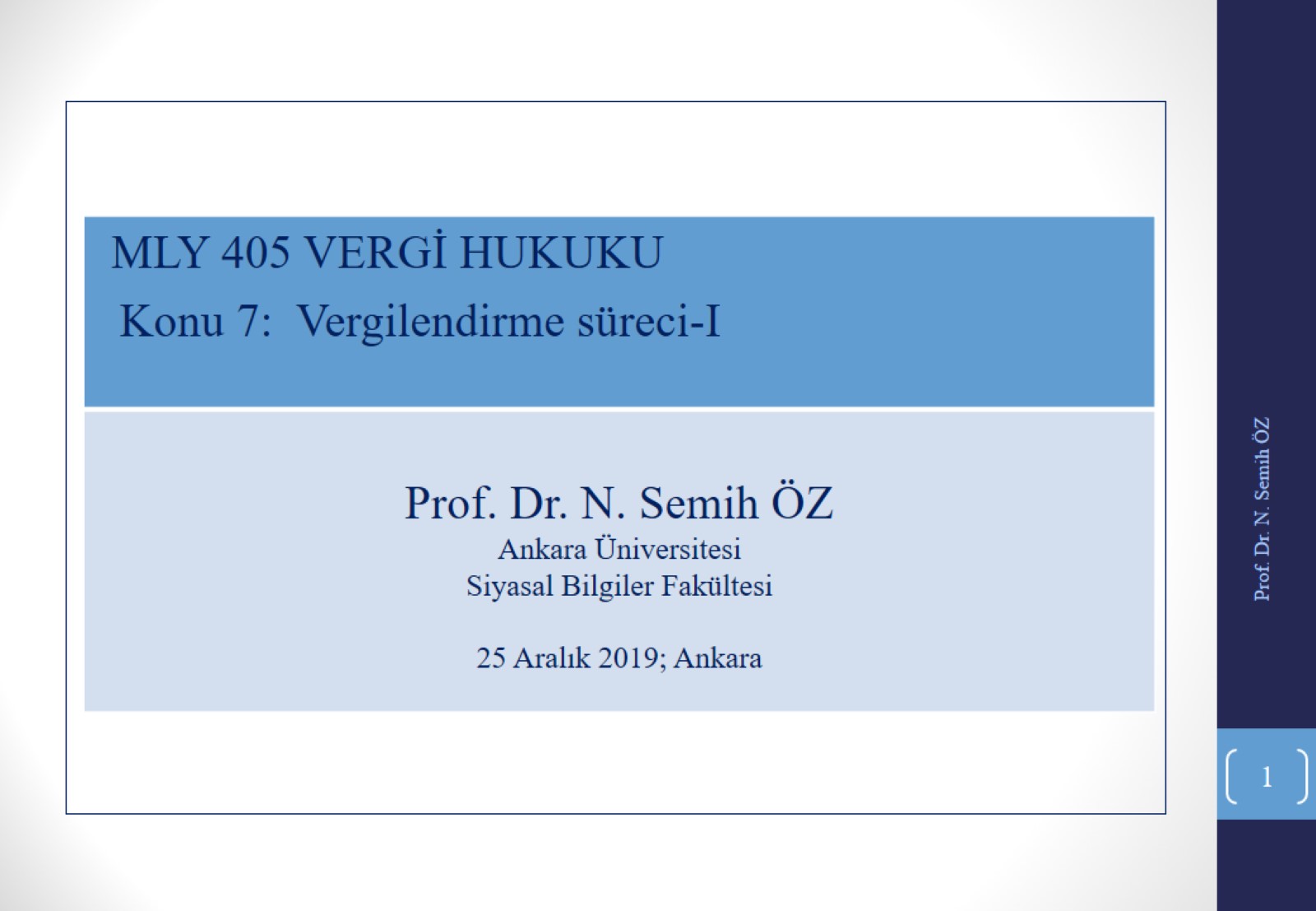 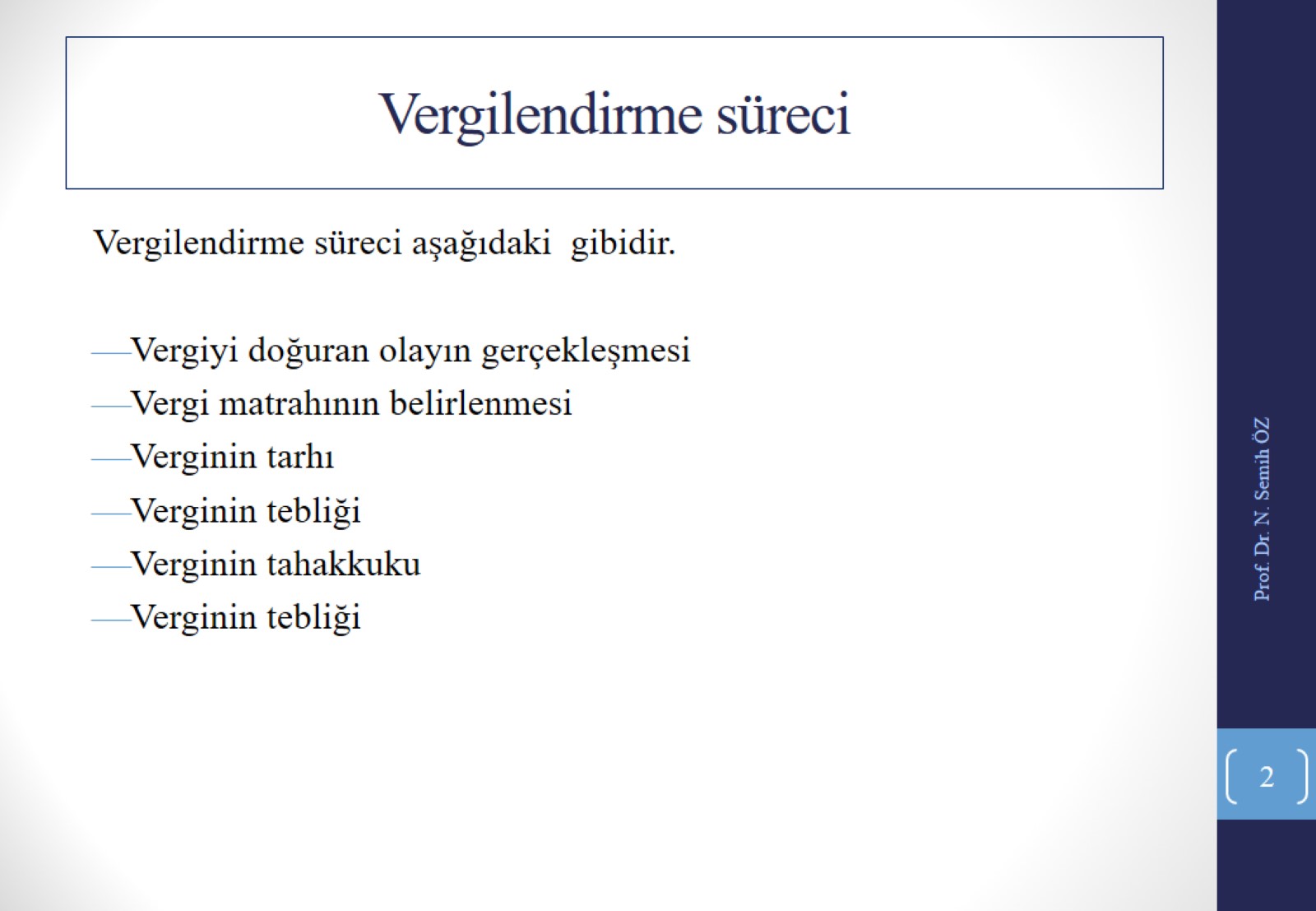 Vergilendirme süreci
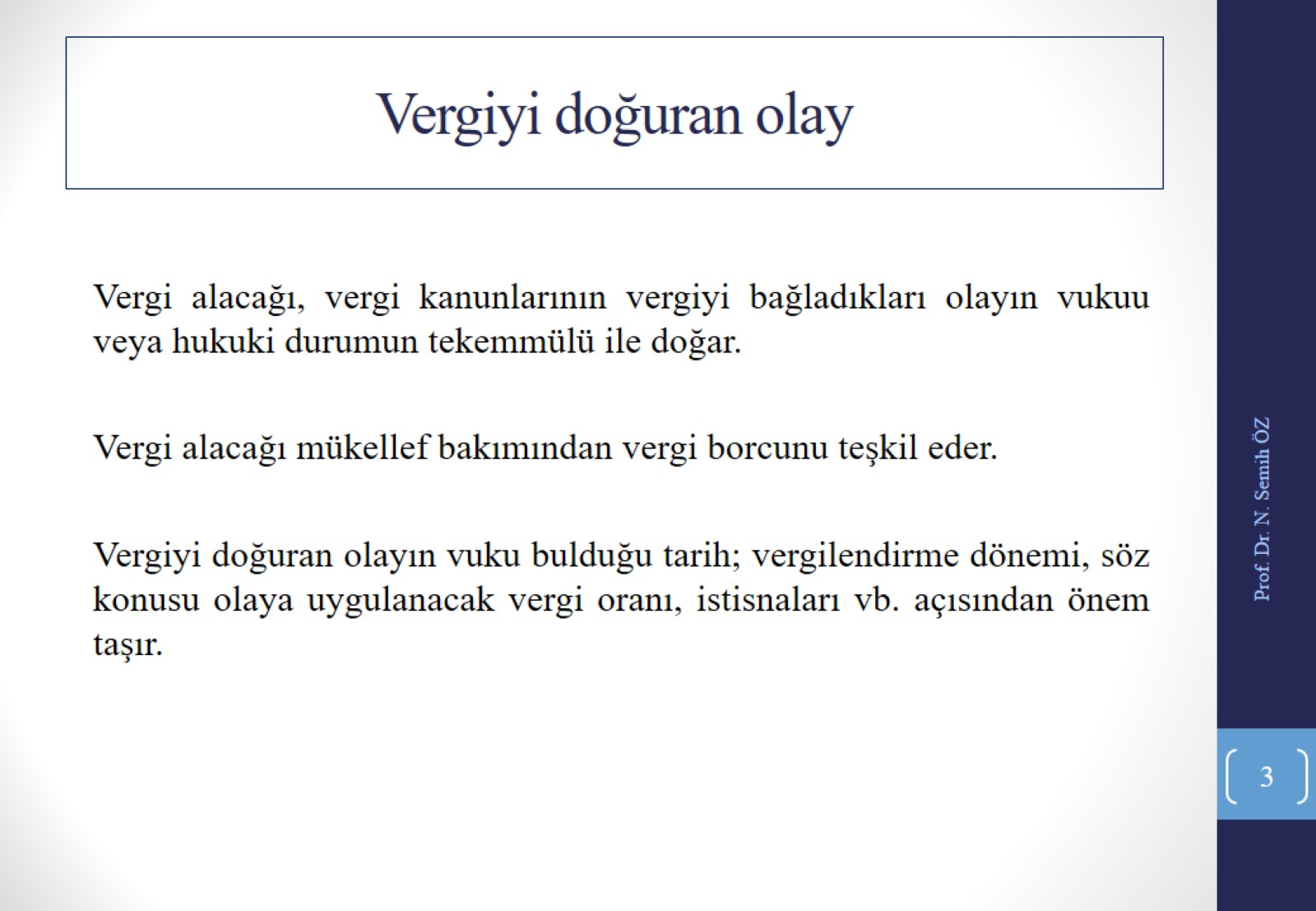 Vergiyi doğuran olay
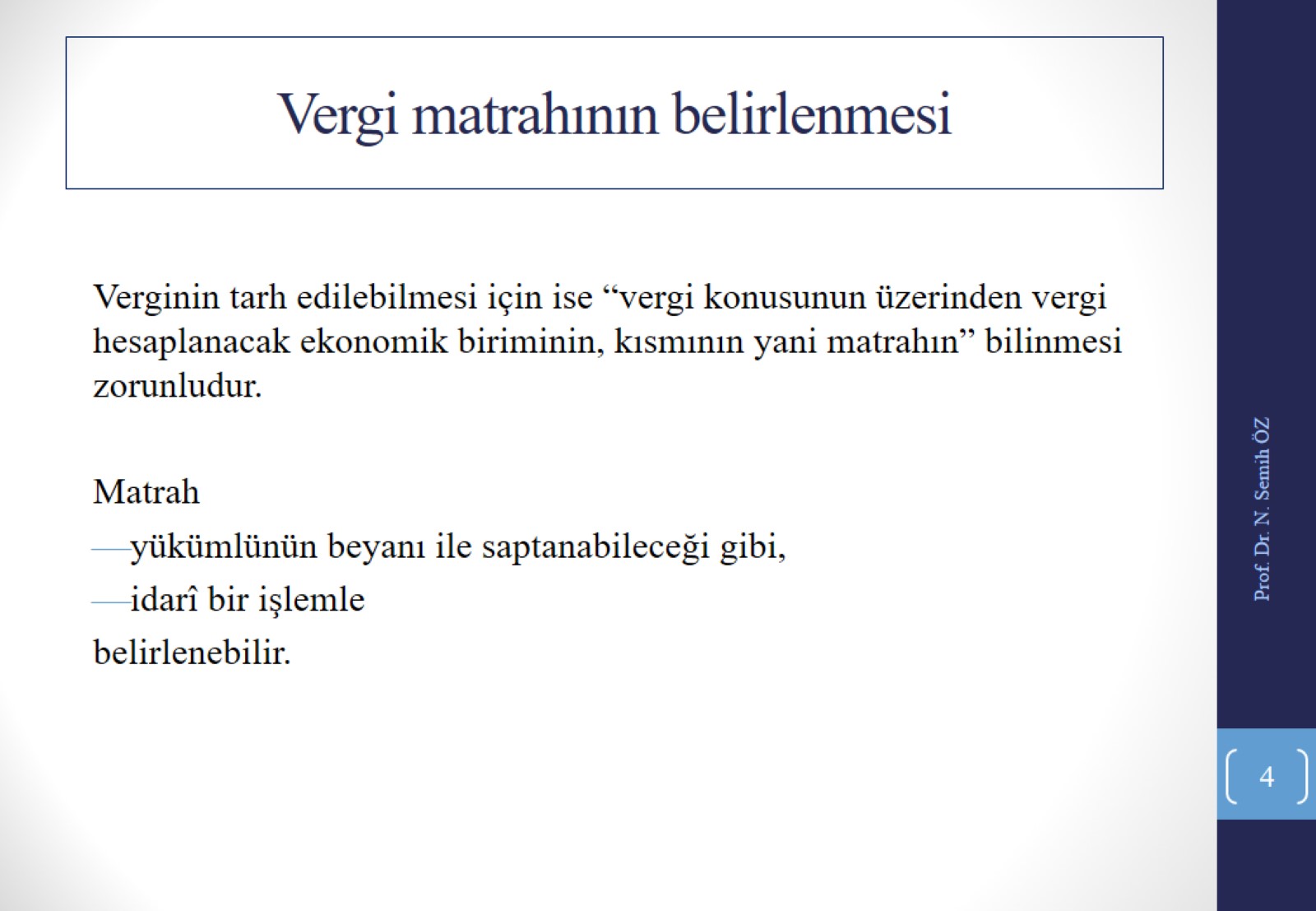 Vergi matrahının belirlenmesi
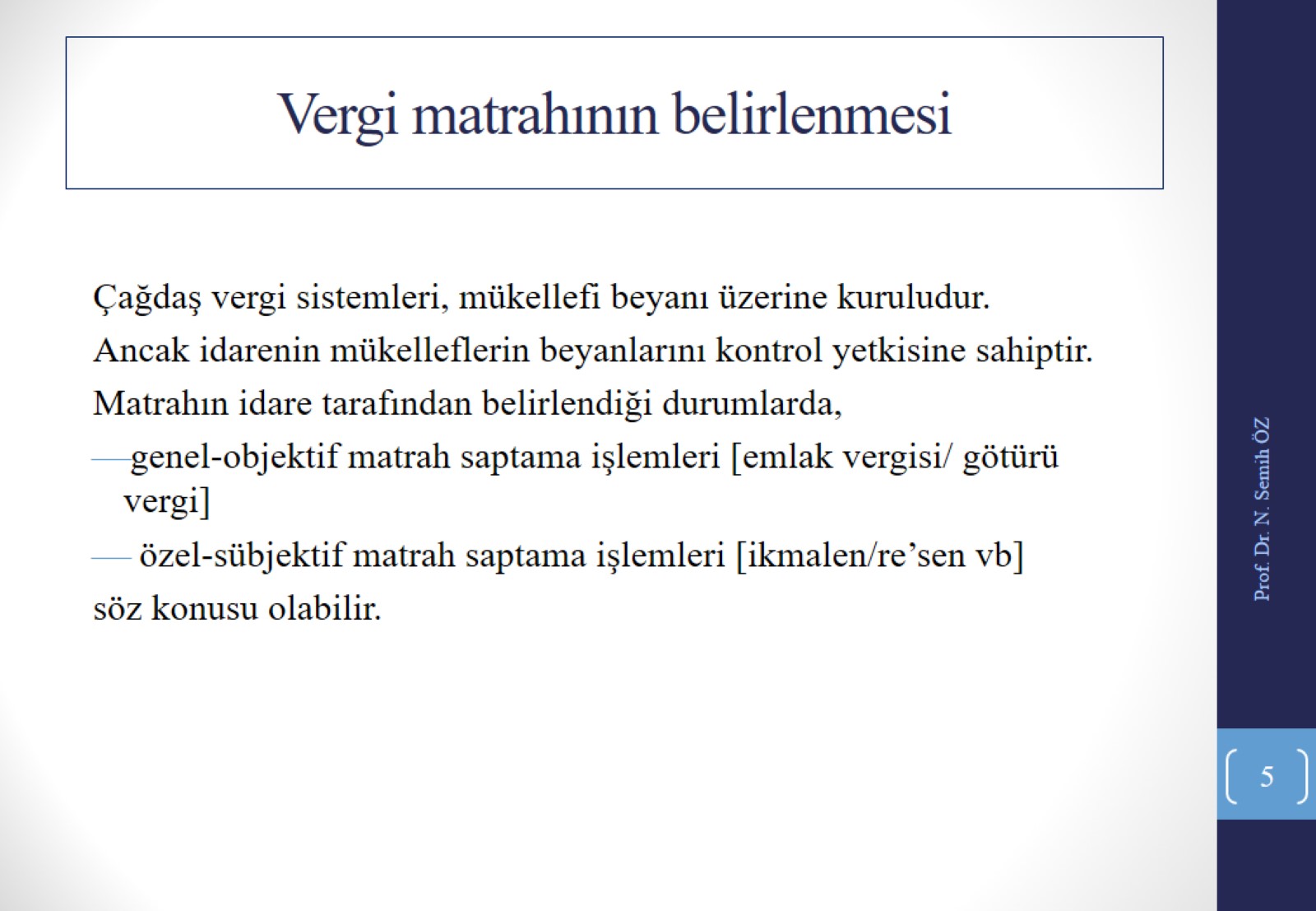 Vergi matrahının belirlenmesi
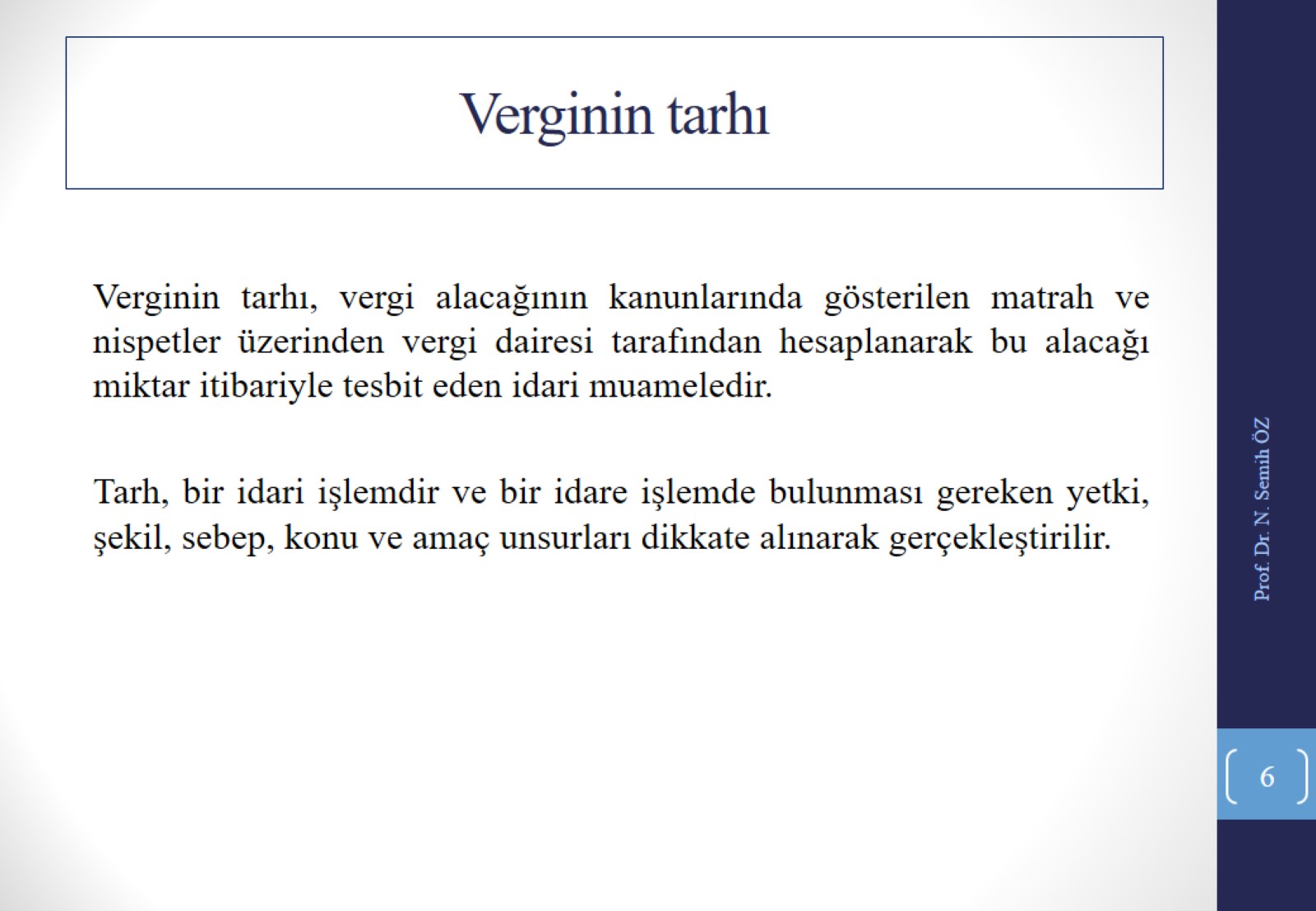 Verginin tarhı
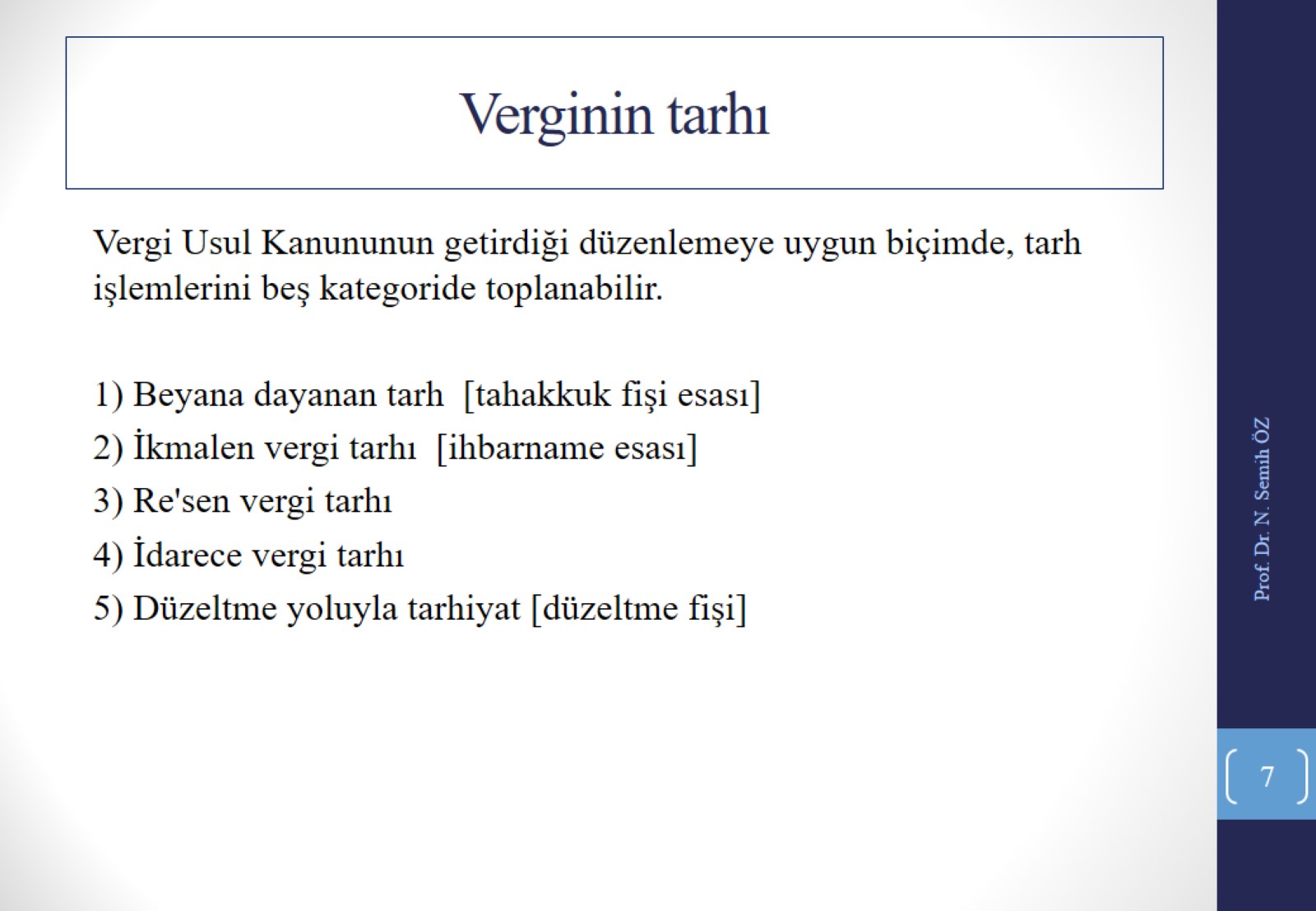 Verginin tarhı
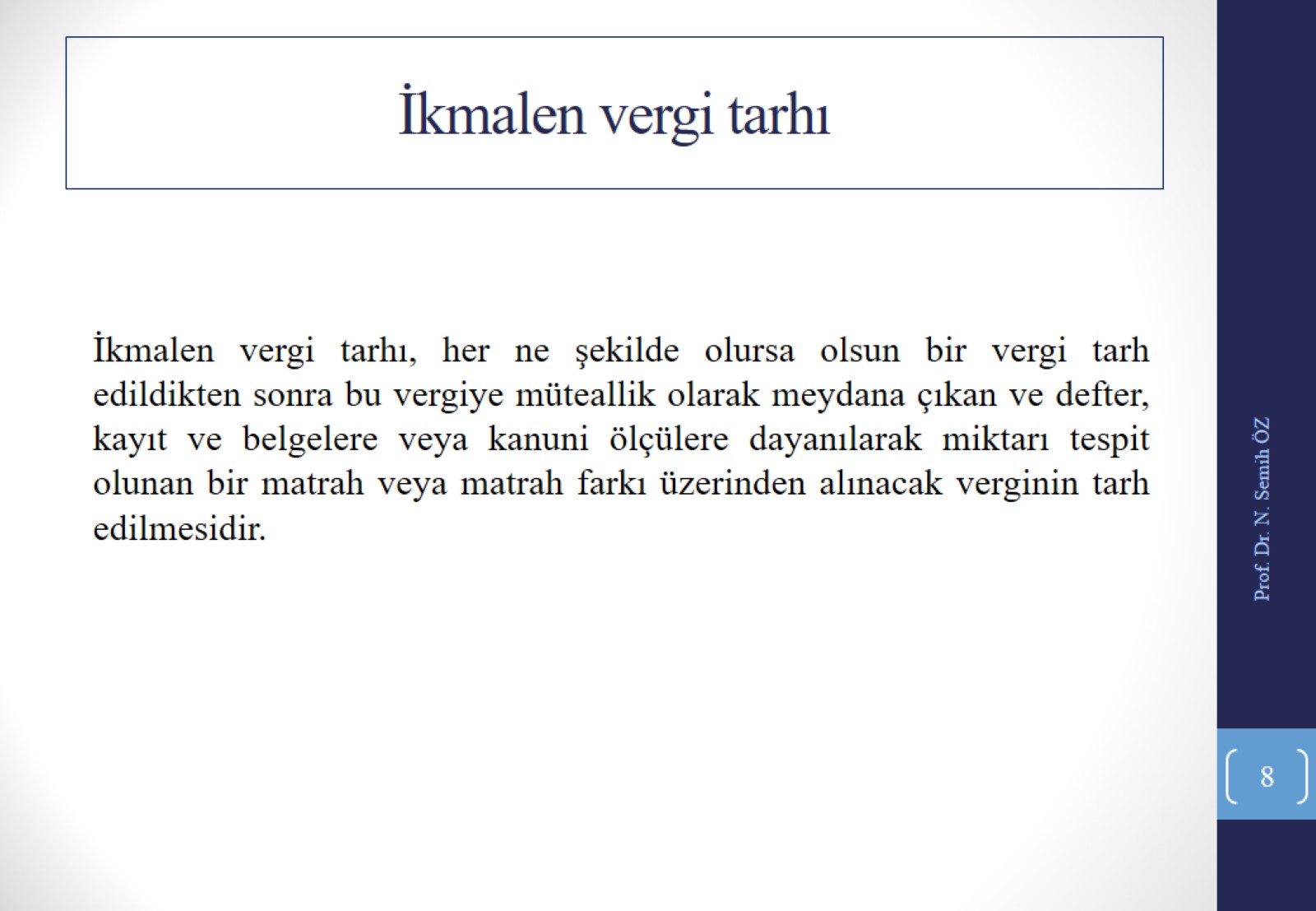 İkmalen vergi tarhı
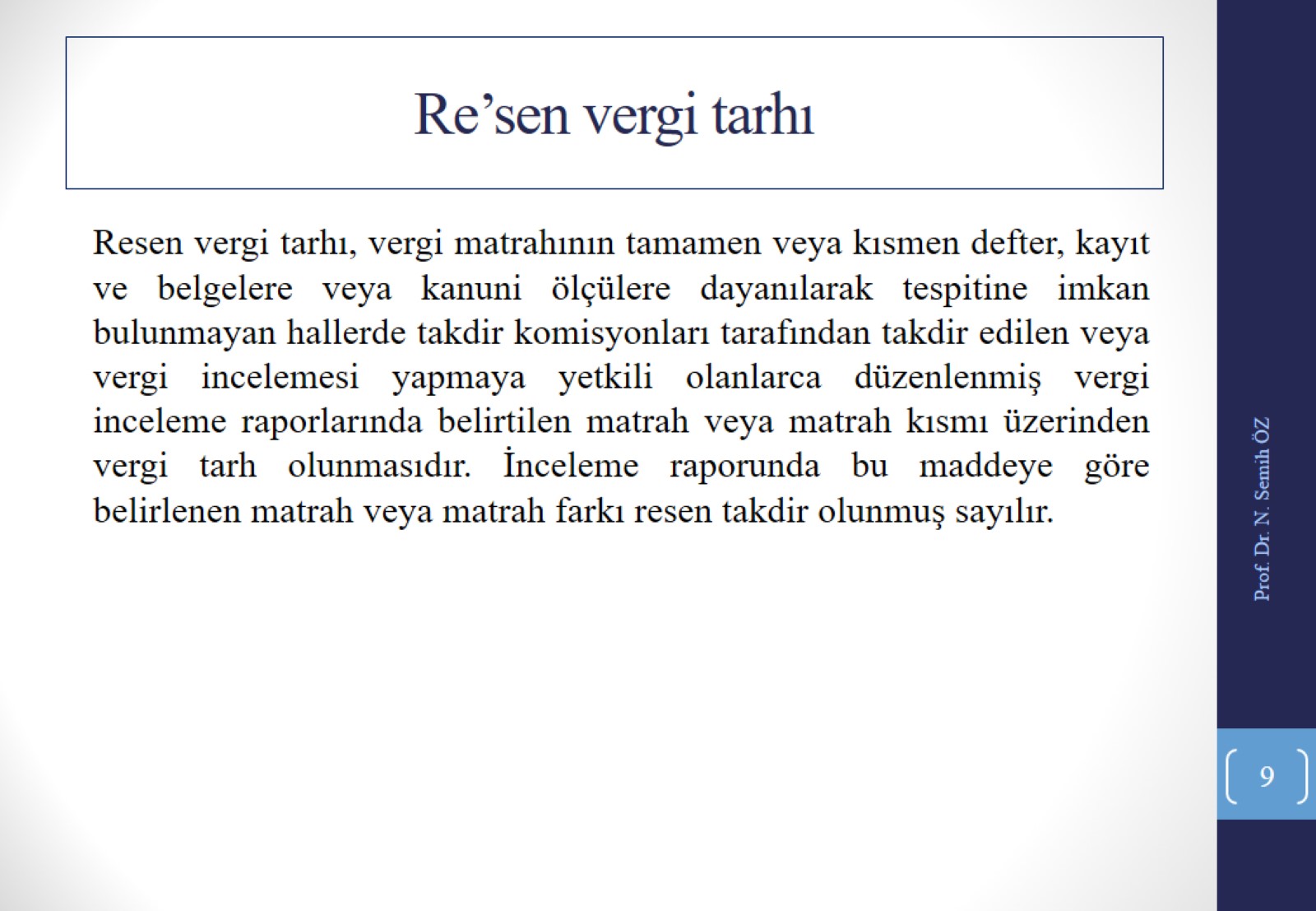 Re’sen vergi tarhı
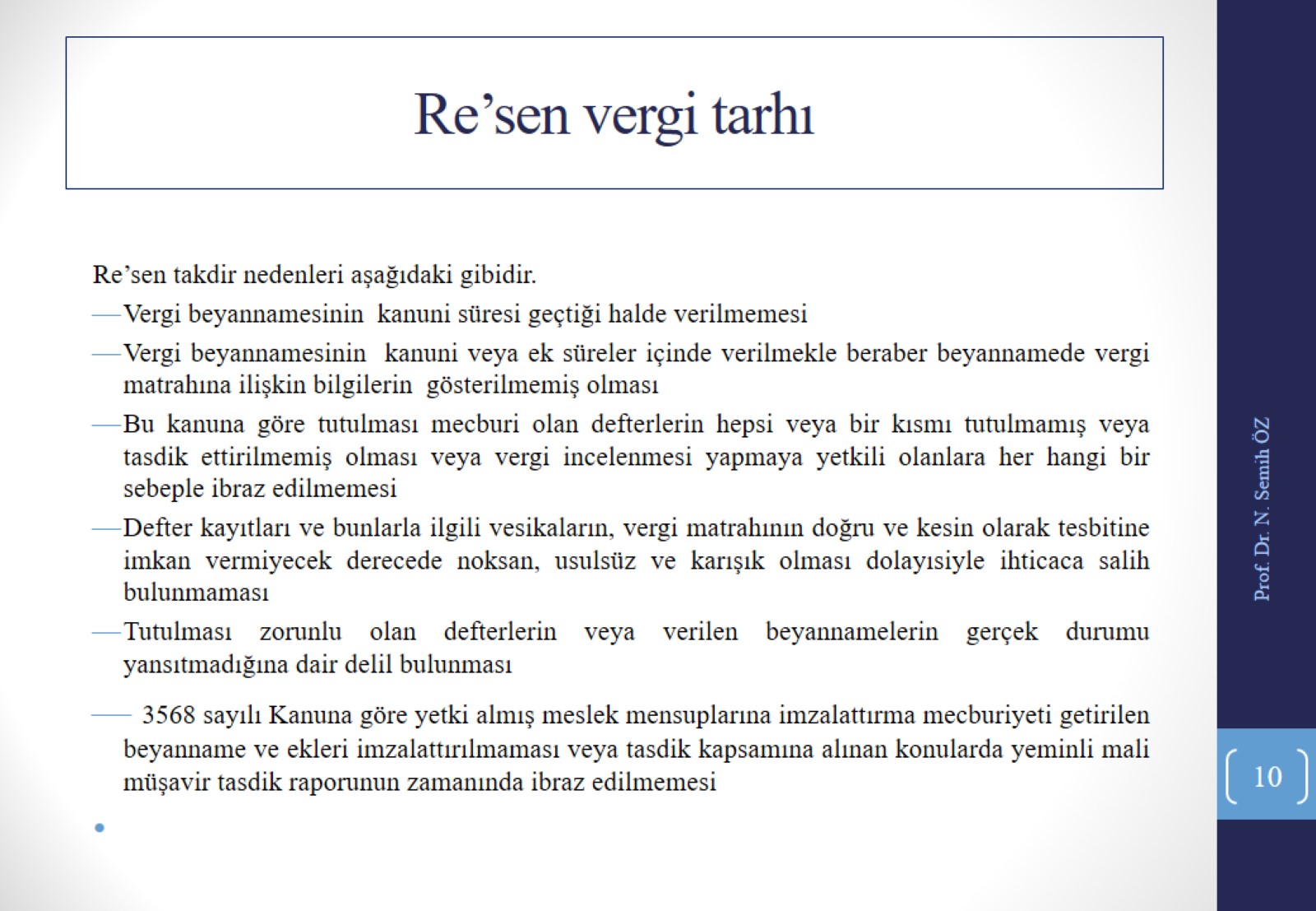 Re’sen vergi tarhı
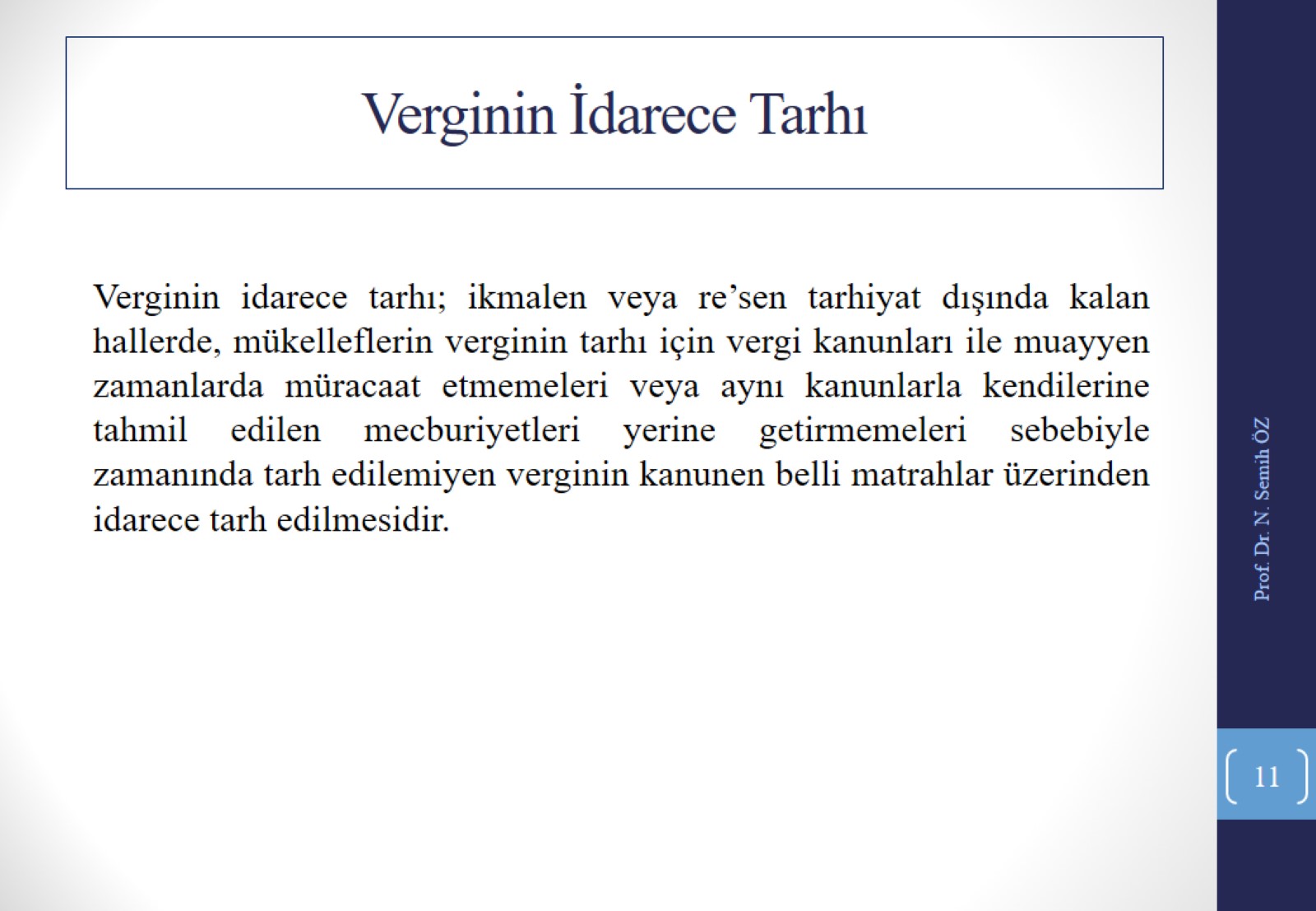 Verginin İdarece Tarhı
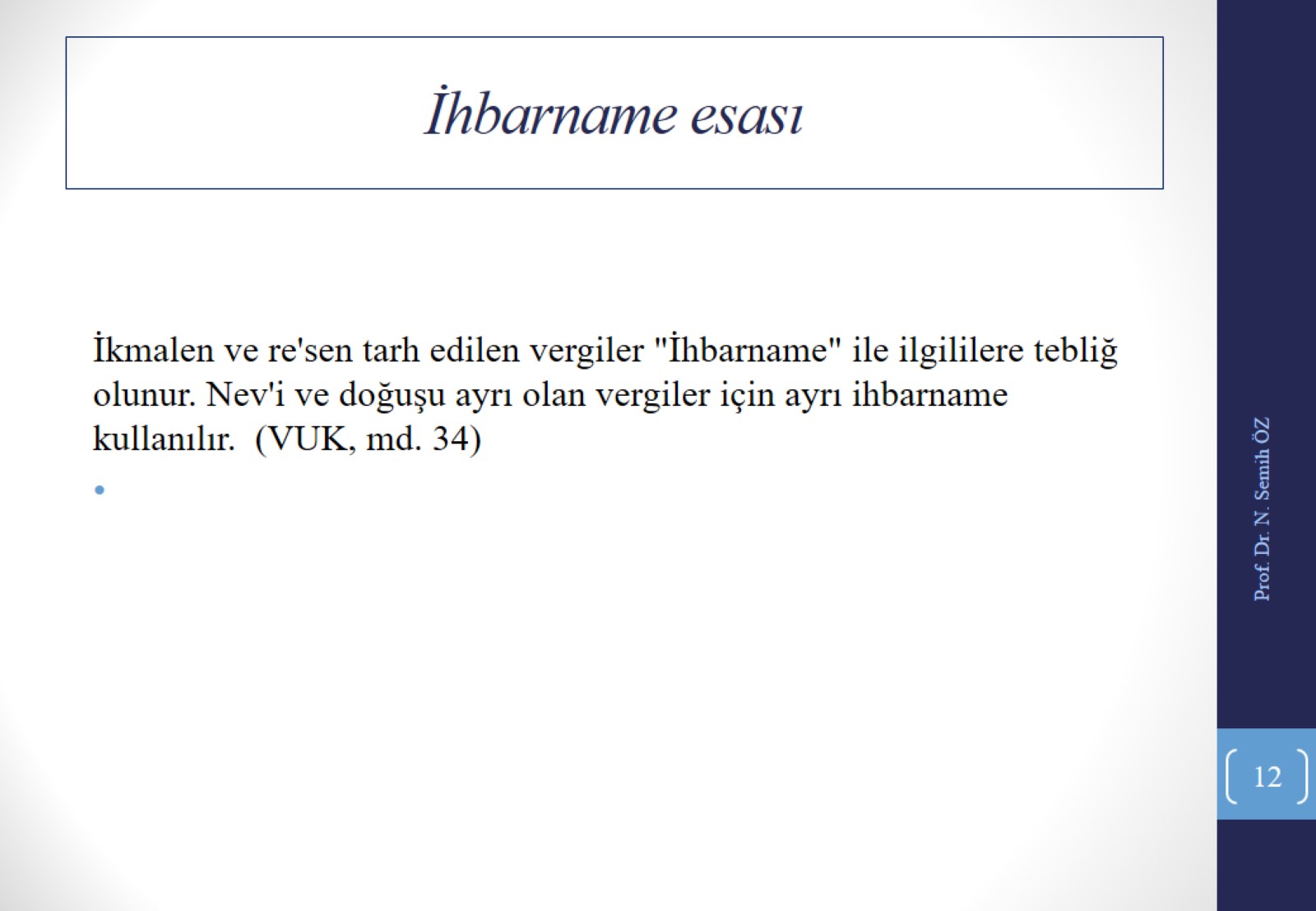 İhbarname esası
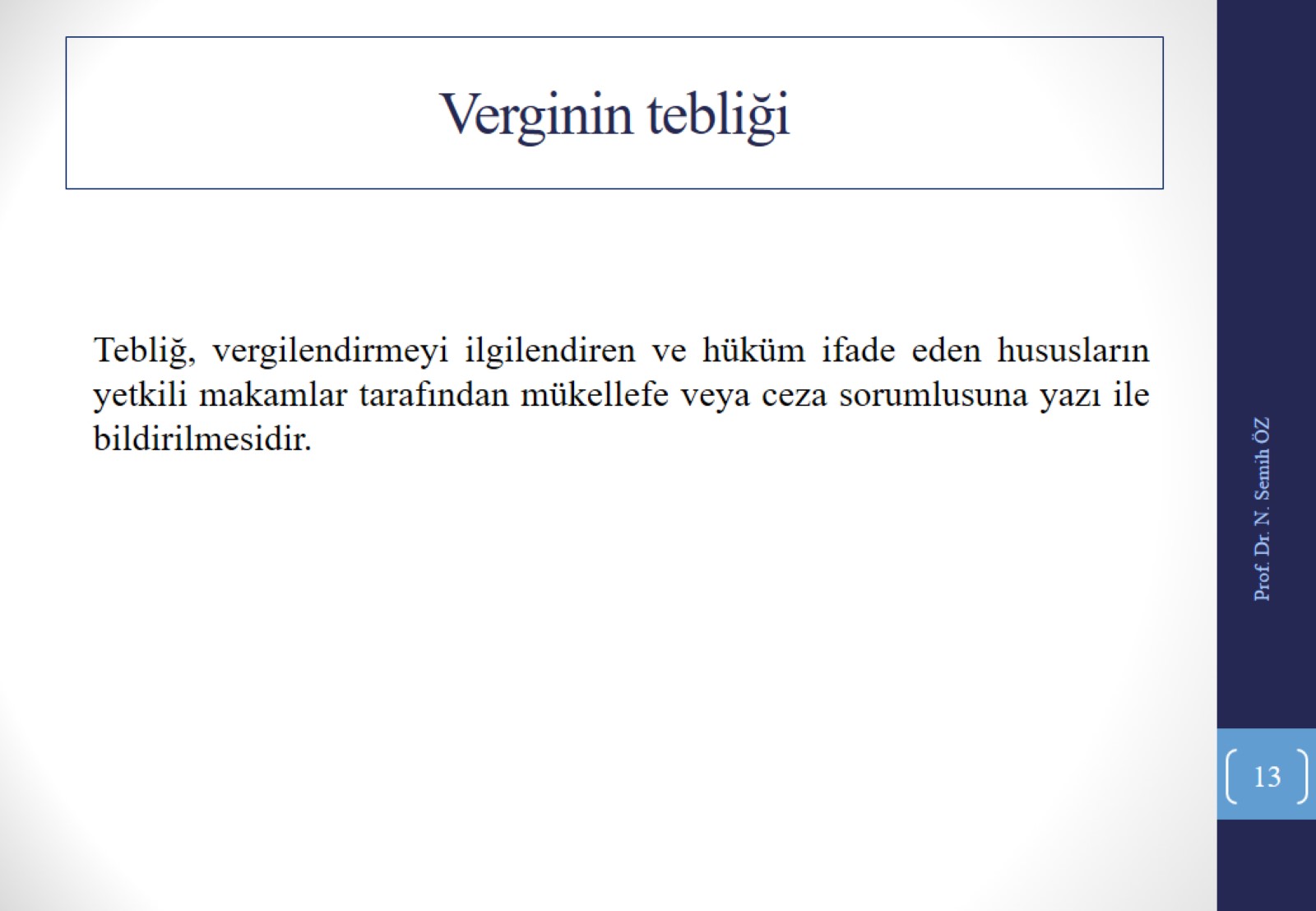 Verginin tebliği
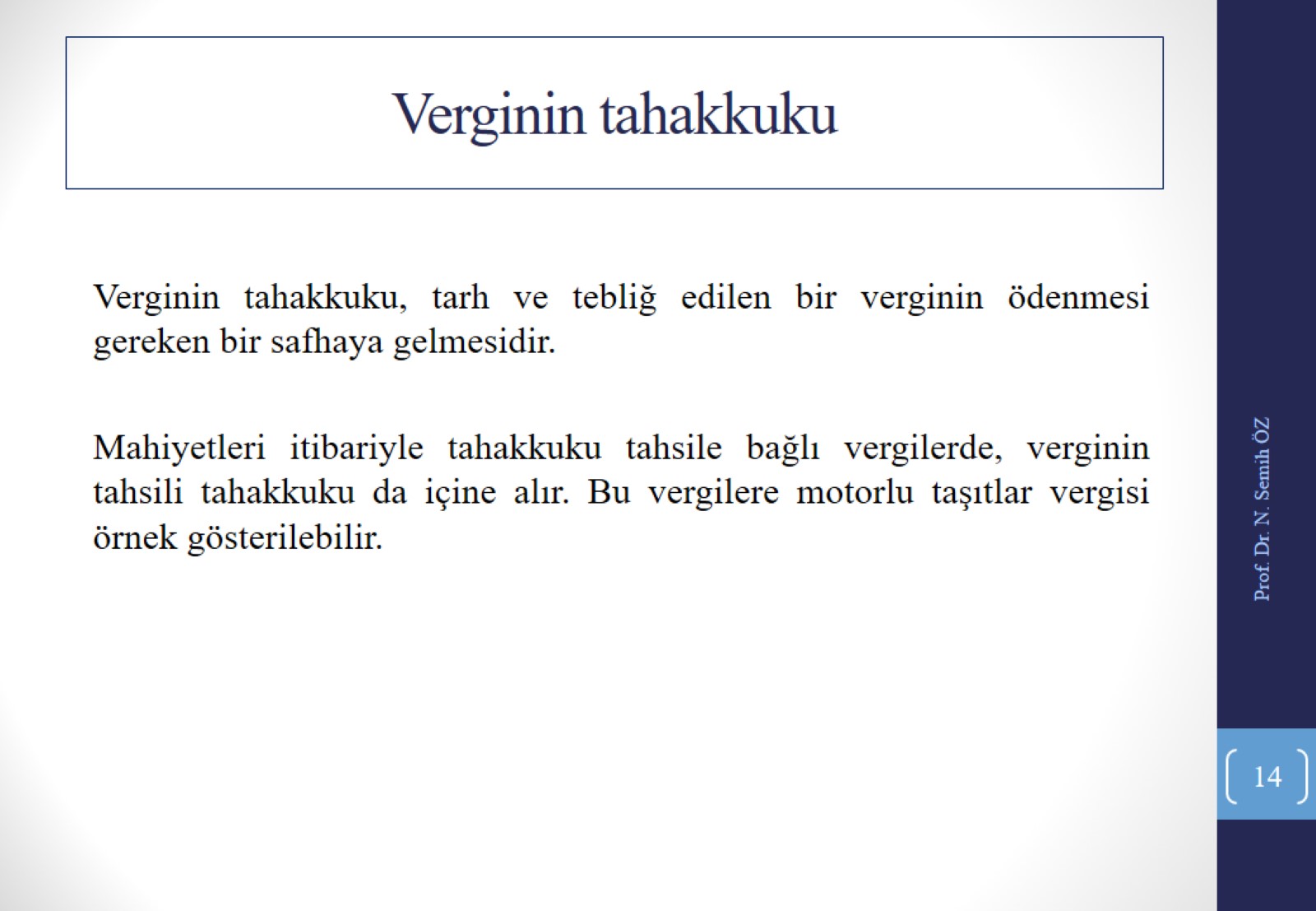 Verginin tahakkuku
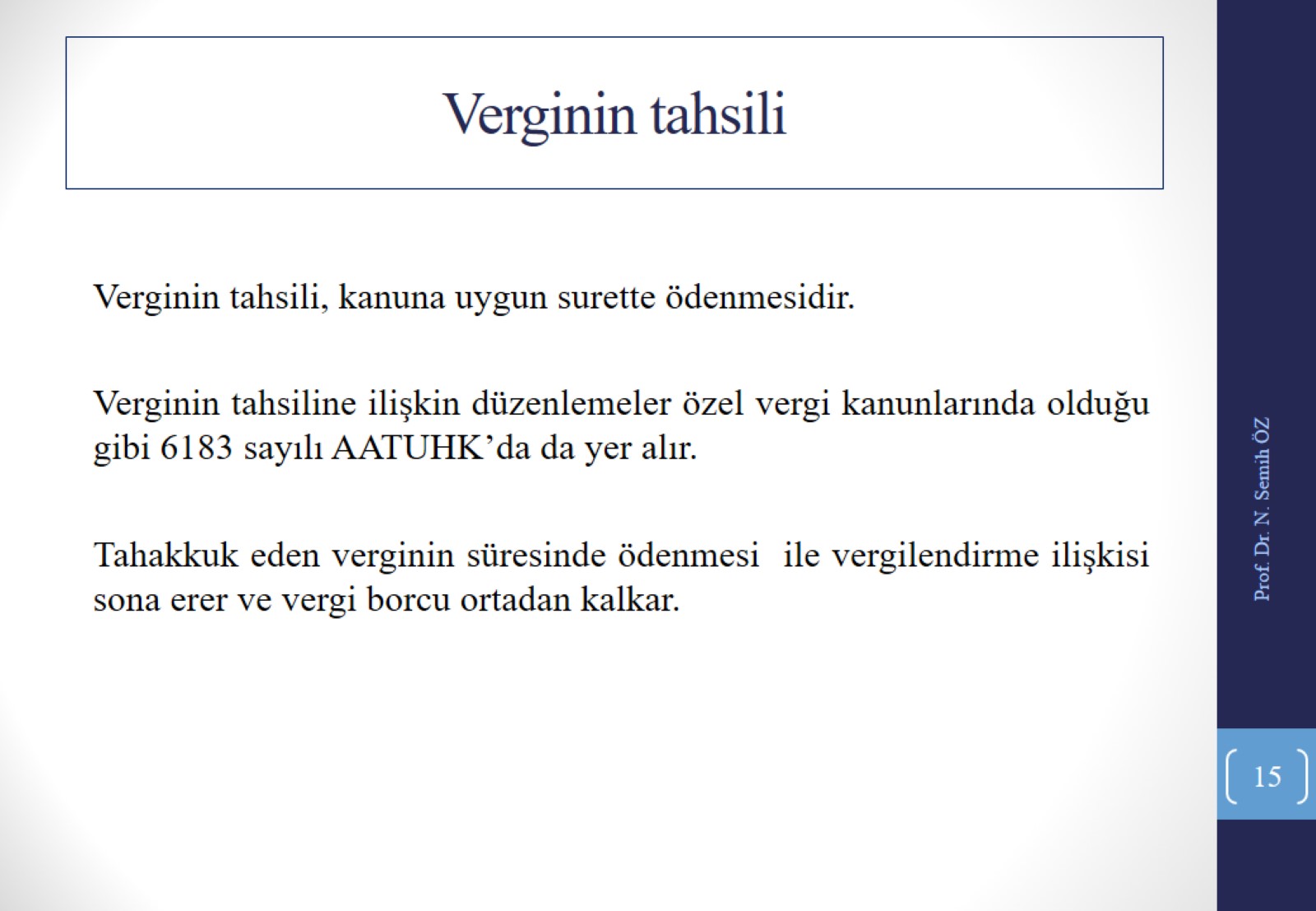 Verginin tahsili